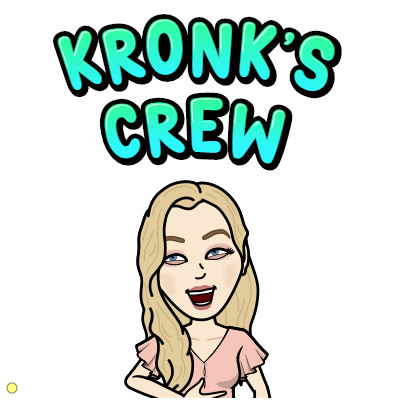 Quick write: 

 If you had a podcast, what would you talk about on your show?
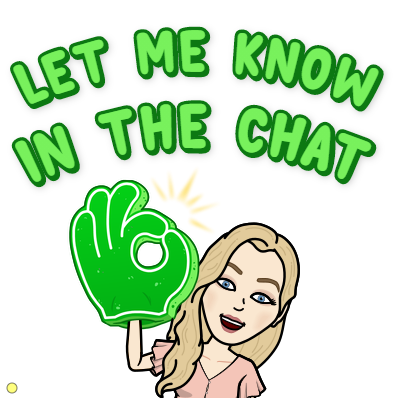 Thursday
October 22, 2020
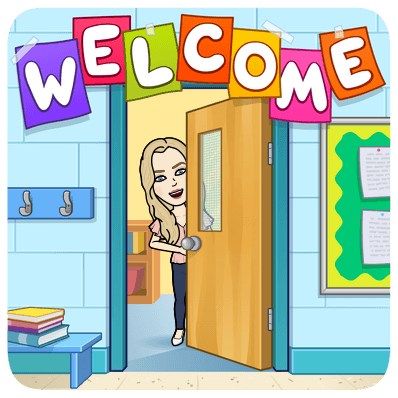 SEL Video: Mindfulness
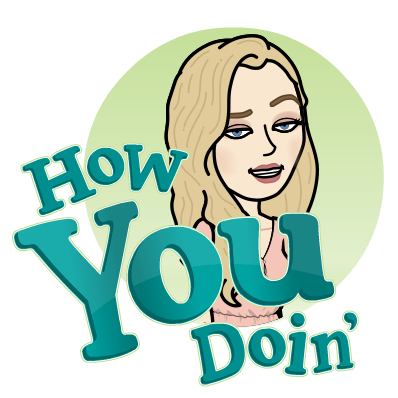 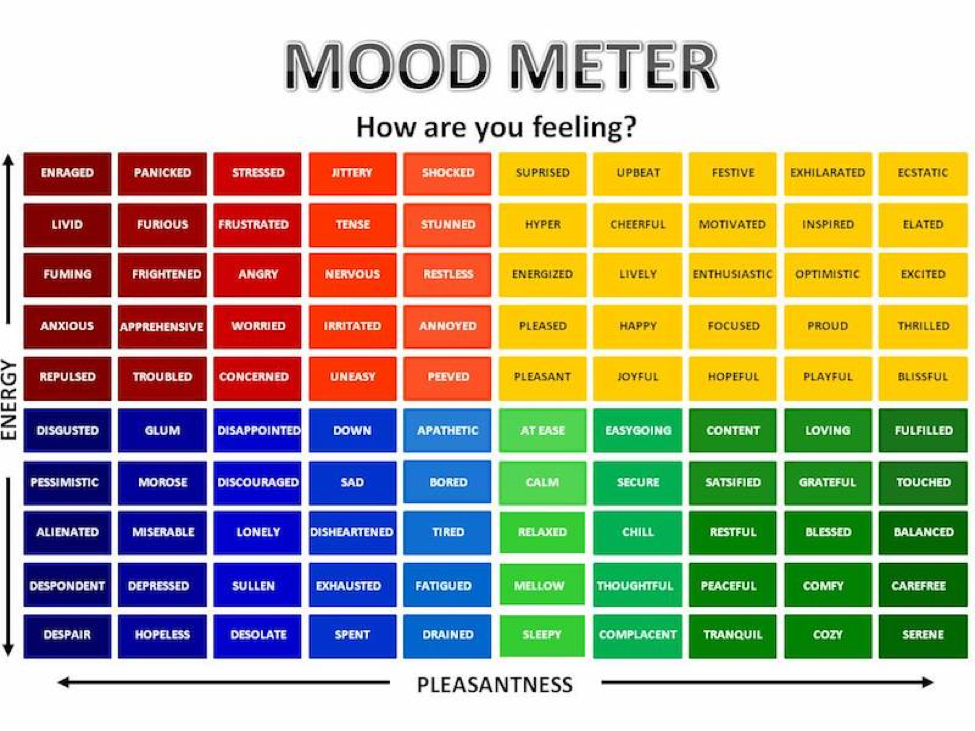 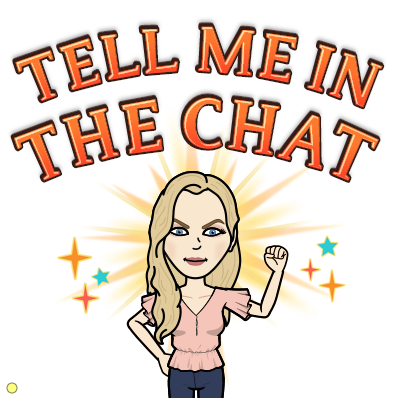 ELA 
9:10-10:30
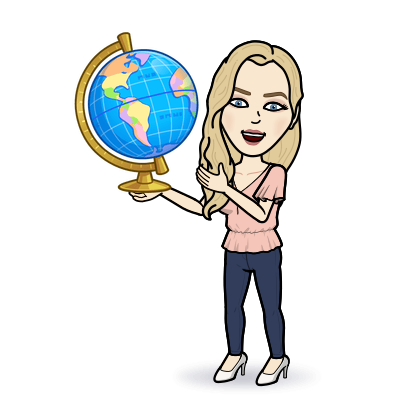 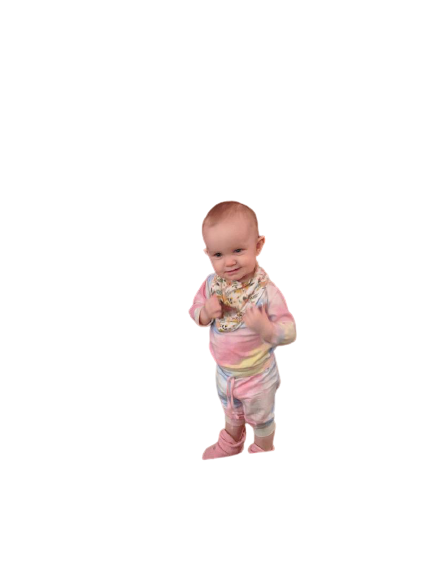 Benchmark:Week three:Lesson 9- Integrate Information from Several Texts on the Same Topic
Constructive Conversation: Partner
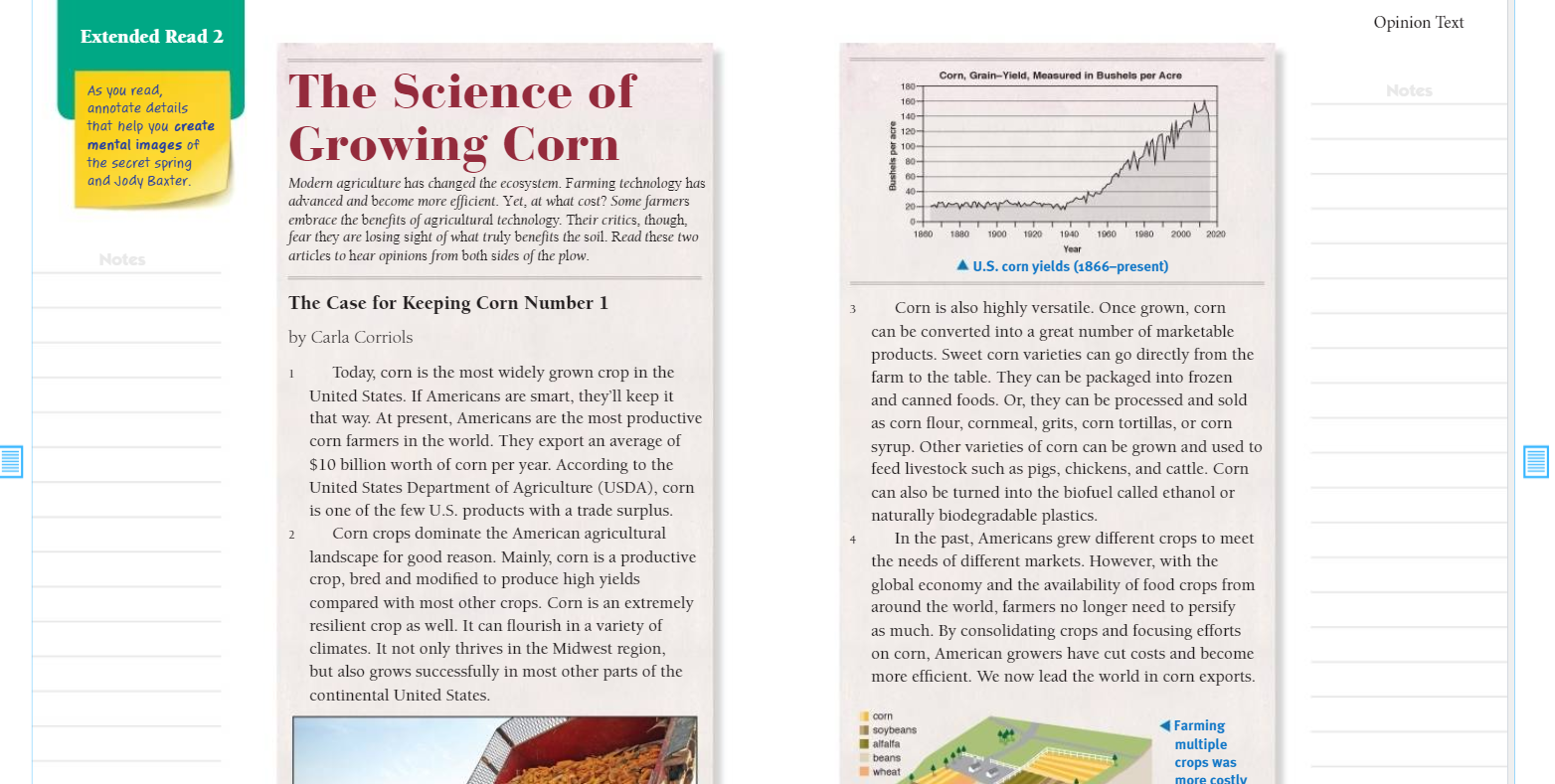 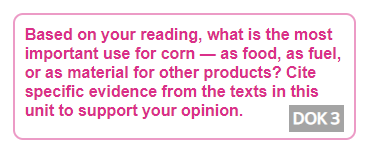 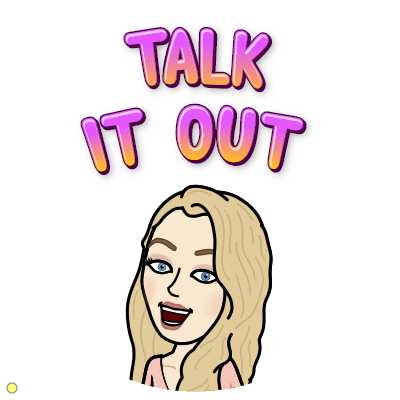 Independent Practice
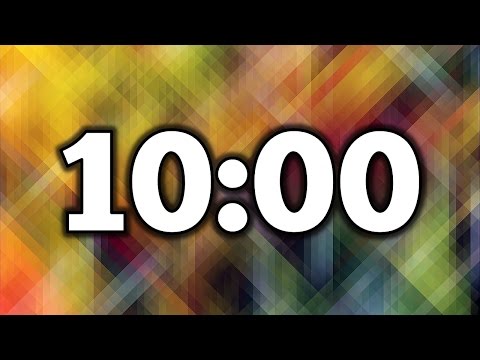 Independent Practice
Answer Question 3 in Write: Use Text Evidence on page 26 of Cultivating Natural Resources.
Upload a picture on Schoology.
10 minutes
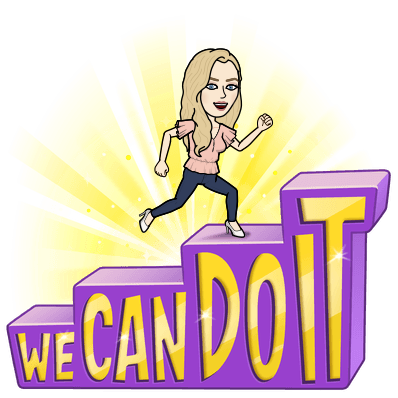 Benchmark: lesson 10: Informative Essay: Edit to Combine and Reduce Sentences
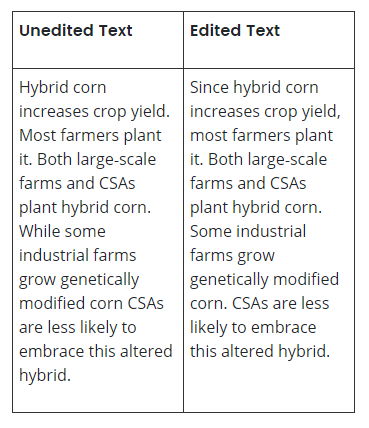 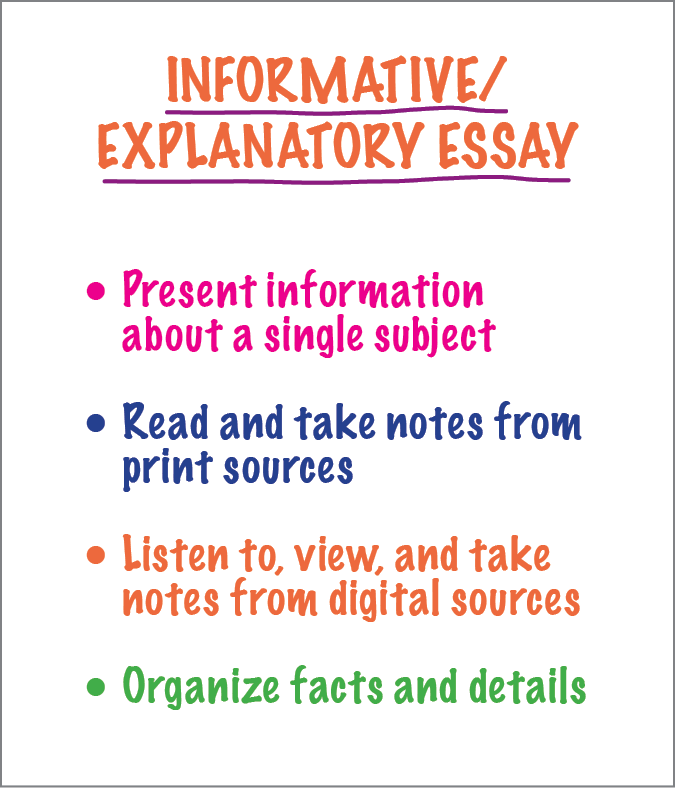 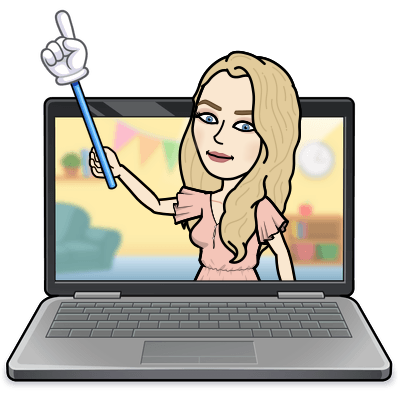 Independent Practice
Independent Practice
Complete the practice on combining sentences.
Continue working on your essay.  You should be DONE with your draft. Look it over to revise, and edit. Can you combine sentences to link ideas for clarity? Is your writing a demonstration of your knowledge?
10 minutes
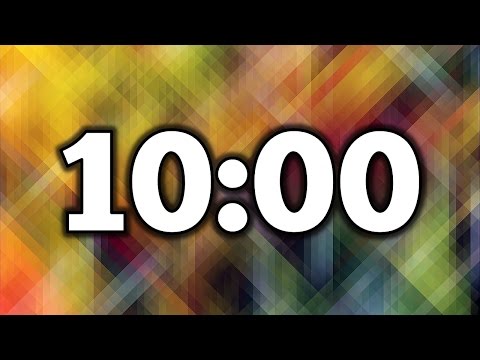 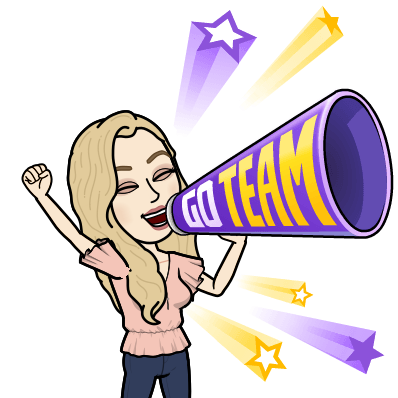 Math 10:40-11:45
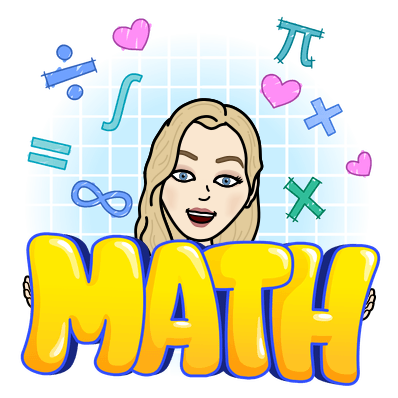 Eureka: Module 2- Lesson 9
Application Problem page 177 - 4 minutes
Review M2 Lesson 9 Video
Learn Pages 
Practice 179-181
Exit ticket in Schoology

Independent Work Asynchronously this afternoon
Zearn M2L10 - BE ON LESSON 11
[Speaker Notes: Lesson 13 Exit Ticket (Sylvia has it made)]
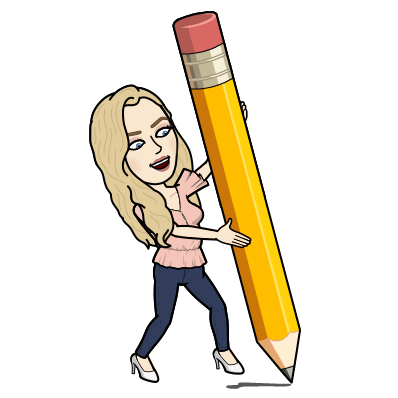 Writers workshop
12:25-1:00
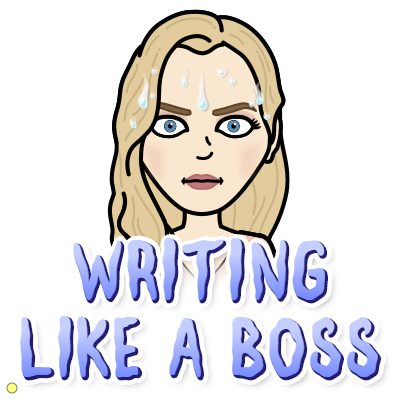 Sharing your writing - continuing to publish
You will be sharing your paper with small groups today. If you do not know your draft done, you will not be participating with your peers. As a peer tutor you will be looking for: facts, page numbers, paragraph numbers, and authors mentioned in their written information. You will continue to work independently to finalize the edits done on your essay.

Today you complete your last revision and edit session
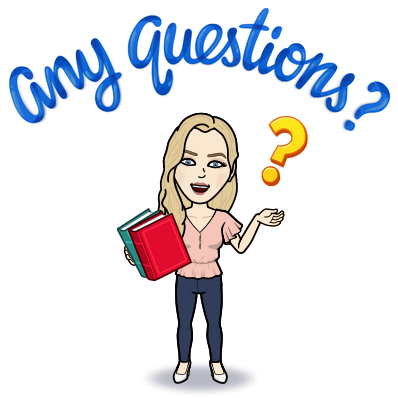 SOCIAL STUDIES Day! 
Afternoon/Asynchronous Work
Independent Work In Schoology: 
Watch your SOCIAL STUDIES video to compare the peoples of the Pacific Northwest to the Southwest
Complete your SOCIAL STUDIES exit ticket
Ensure that all tasks in 10-22 folder are completed 
Daily Additional Independent Work:													NO READWORKS THIS WEEK
Choice read for 20 minutes - using books on your bookshelf in Benchmark
Complete Zearn M2L10 (be on lesson 11)
*REMINDER - MUSIC IS TODAY
TOMORROW YOU HAVE BENCHMARK ASSESSMENT UNIT 1 WEEK 3, & A MATH QUIZ
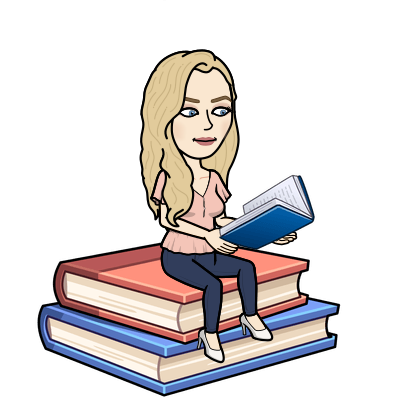